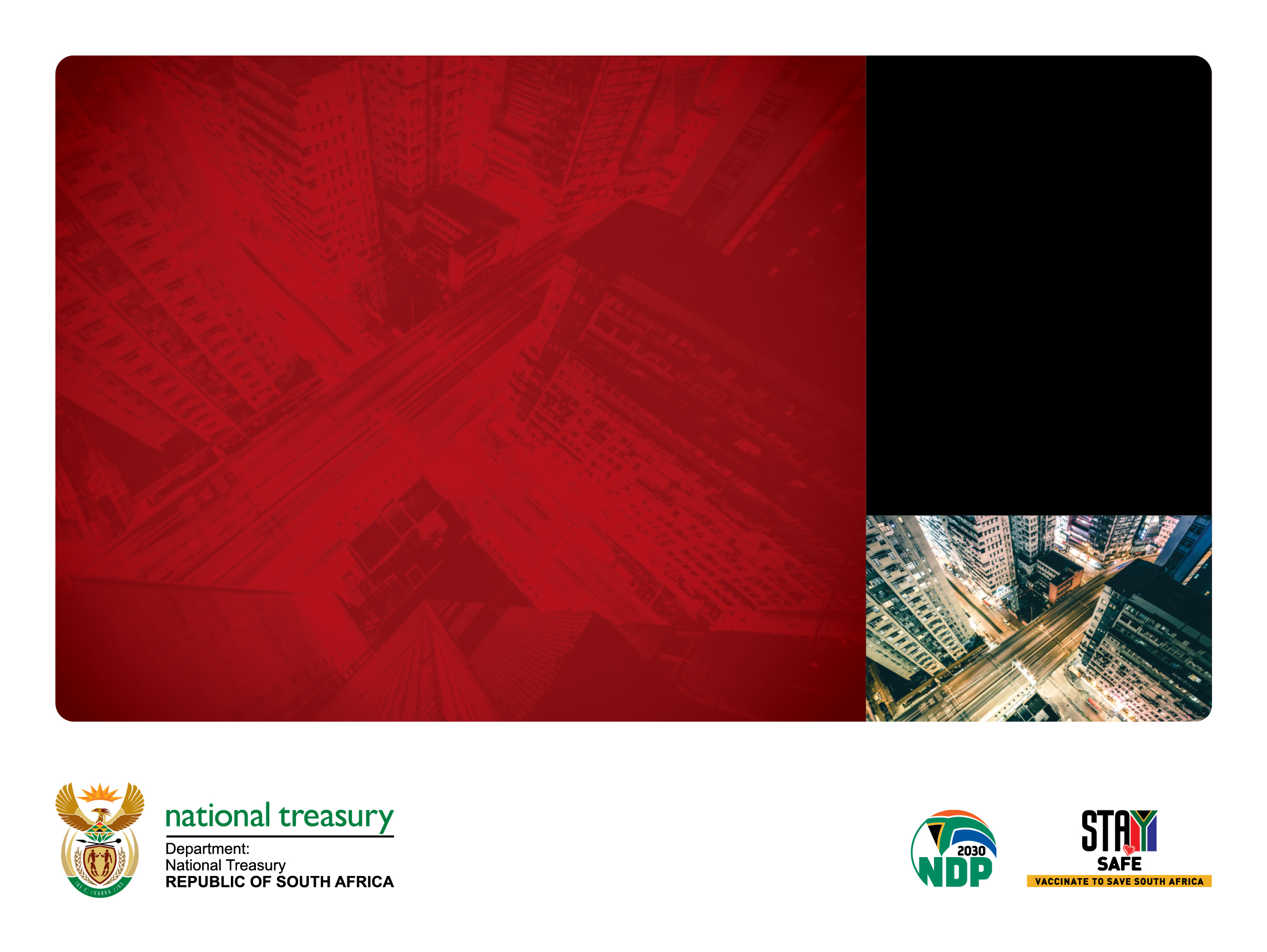 PRESENTED BY:

NAME
SURNAME

Title:
Division

Date
Amendments of Schedules to the FIC Act
Briefing by National Treasury and the FIC: Joint Meeting of the Standing and Select Committees on Finance
National Treasury and FIC Officials
National Treasury: Ismail Momoniat (Momo)- Acting Director-General
Empie van Schoor
Vukile Davidson
Errol Makhubela
Ngoni Mangoyi

Financial Intelligence Centre:
Pieter Smit: Executive Manager, Legal & Policy
Christopher Malan: Executive Manager, Compliance and Prevention
Kamla Govender
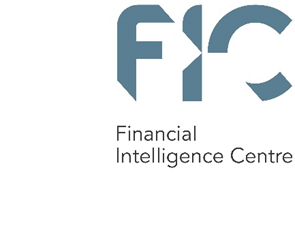 Background
National Treasury and the Financial Intelligence Centre (the FIC) are reviewing the legislative framework against money laundering and the financing of terrorism. 
The amendments of Schedules to the FIC Act will widen the application of the Act by including additional categories of institutions and businesses under its scope 
The amendments improve the FIC’s ability to provide high-quality financial intelligence to law enforcement agencies.
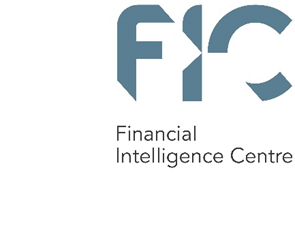 Background (cont…)
The  widening of the scope of the FIC Act will also bring South Africa’s anti-money laundering/combating the financing of terrorism/proliferation (AML/CFT/CPF) legal framework in line with the international standards set by the Financial Action Task Force (FATF), the international standard-setting body on measures to combat money laundering and the financing of terrorism and proliferation.  
The FATF standards require member countries to extend the scope of the AML/CFT/CPF regulatory framework to a specified list of financial institutions, designated non-financial businesses and professions (DNFBPs); and since October 2019 to virtual asset service providers (VASPs).
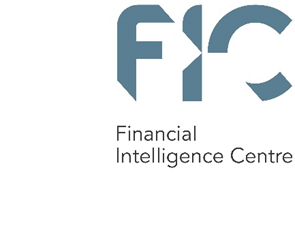 Weaknesses identified in the Mutual Evaluation report on regulation of DNFBPs
The Mutual Evaluation report identified that some sectors (including potential high-risk DNFBPs) are not yet captured by the AML/CFT regime, and their risks are not yet assessed.
The FATF report also identified that dealers in precious stones and other high-value are not adequately covered in the country’s AML/CFT regime 
The amendments to the Schedules are intended to address the deficiencies relating to the scope of the schedules by including necessary sectors and business activity into the schedules, such as company service providers, and virtual asset service providers 
In addition, the new schedules also streamline the number of supervisory bodies and thereby enhance the quality of  supervision and enforcement identified in the Mutual Evaluation Report.
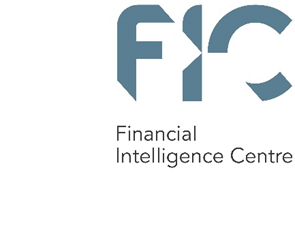 The FATF process
South Africa must address all the deficiencies that were identified in the FATF report by October 2022
Failure to address the identified deficiencies may result in the country being “greylisted” by FATF
A FATF will have dire consequences for the country;
Not addressing the weaknesses identified will have severe and adverse economic consequences for trade and transactions;
Risk losing critical correspondent banking relationships with overseas banks;
Overseas regulators in the USA, UK, EU, Japan, China may restrict their domestic banks from transacting with SA banks, including imposing  penalties and fines for breaching such restrictions.
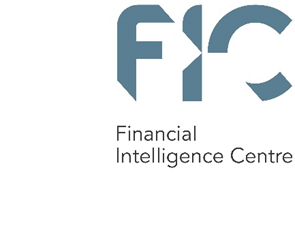 Consultation process followed
The consultation process commenced in March 2017 and consultations with relevant sectors and supervisory bodies continued until 2019.
National Treasury published the proposed amendments to the Schedules on 19 June 2020, with a closing date of 18 August 2020. The comments that were received were incorporated, where relevant. 
There were also 2 295 non-material comments that were received via a civic organisation that identifies itself by the name Dear South Africa. Of the 2 295 comments that were received via Dear South Africa, 1 983 of the comments opposed the proposed amendments, while 312 of the comments supported the proposed amendments.
The Minister approved that the amendments be tabled in Parliament at the end of March 2022 and the amendments were tabled on 17 May 2022.
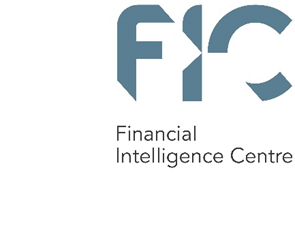 MOTIVATION: SCHEDULE 1 AMENDMENTS
Item 1: Legal practitioners: Technical amendment – 
to take into account new legislation. Following the repeal of the Attorneys Act, 1979 (Act 53 of 1979), the Legal Practice Act, 2014 (Act 28 of 2014) (LPA) was introduced. 
 Included in this amendment are attorneys practising for their own account; advocates that practise with a Fidelity Fund Certificate, that is, those advocates that are able to deal directly with the clients from the public; and legal firms.
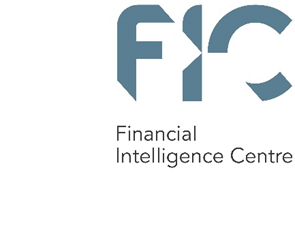 MOTIVATION: SCHEDULE 1 AMENDMENTS
Item 2: Trust Service Providers - Amendment to include certain activities carried out by trust and company service providers, including accountants - Where DNFBPs such as trust and company service providers, accountants, estate agents, lawyers, notaries and other legal professionals are involved in conducting transactions on behalf of their clients concerning certain activities, including, buying and selling of real estate or managing of client money, securities or other assets. 
This trend toward the involvement of various legal and financial experts, or gatekeepers, in money laundering schemes has been documented by the FATF and appears to continue today. The infamous “Panama Papers” is a case in point. Almost 2000 cases involving South Africans have been identified from the Panama Papers.
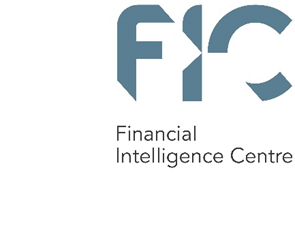 MOTIVATION: SCHEDULE 1 AMENDMENTS
Item 4: Authorised user of an exchange – technical amendment - the Securities Services Act, 2004 (Act 36 of 2004) was repealed and replaced by the Financial Markets Act, 2012 (Act 19 of 2012). The scope of Item 4 will remain the same but the reference to the relevant legislation must be updated to refer to the Financial Markets Act, 2012.
New Item 7A: Co-operative banks to be included - With no regulatory requirement for customer identification and verification applied to co-operative banking service providers prior to them undertaking the first business transaction, they are also vulnerable to their businesses being exploited by launderers.
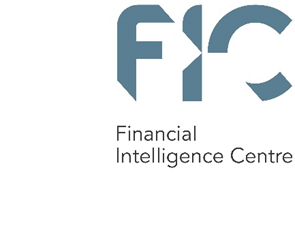 MOTIVATION: SCHEDULE 1 AMENDMENTS
Item 8: Long-term insurance business - amendment -  Major parts of the Long-Term Insurance Act, 1998 (Act 52 of 1998) and the Short-Term Insurance Act, 1998 (Act 53 of 1998) were replaced by the Insurance Act, 2017 (Act 18 of 2017). Following comments received, further engagements were held with the Association for Savings and Investment South Africa (ASISA), National Treasury, the FIC, the Prudential Authority and the Financial Sector Conduct Authority. It was agreed that the risk-based approach should be followed.
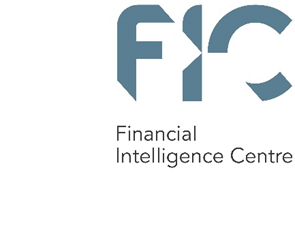 MOTIVATION: SCHEDULE 1 AMENDMENTS
Item 11: Credit providers - Amendment - to include a wider sector of credit providers within the AML/CFT/CPF framework. (Item 11 currently identified as ‘a person who carries on the business of lending money against the security of securities’). With respect to having “financial institutions” covered under the scope of AML/CFT/CPF legislation, it was found that under the type of financial activity of “lending”, banks were covered but not “other credit providers”. 
Item 12: Financial Services provider - Technical amendment - it is proposed that Item 12 of Schedule 1 to the FIC Act be amended in two respects: firstly, to replace “and” with “or” so that it would read “to provide advice or intermediary services”. This is a technical amendment that will make it expressly clear that a person who provides either of those services fall within the scope of this Item.
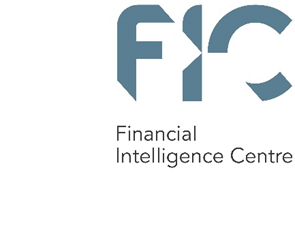 MOTIVATION: SCHEDULE 1 AMENDMENTS
Item 16: Deletion - Ithala Development Finance Corporation – It is proposed that Item 16 of Schedule 1 to the FIC Act, “Ithala Development Finance Corporation Limited”, be deleted from Schedule 1.  This is a consequential amendment to the proposed inclusion of credit providers in Item 11 – this entity will fall under Item 11 (as a credit provider).
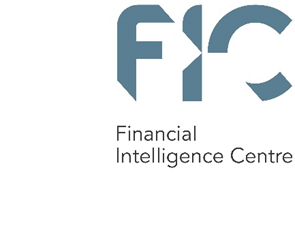 MOTIVATION: SCHEDULE 1 AMENDMENTS
Item 19: Money remitters - Amended to widen this category - In applying the FATF Standards, the FIC Act must fully cover the concept of “money or value transfer providers” (MVTS) as described in the Standards. MVTS is described as “financial services that involve the acceptance of cash, cheques, other monetary instruments or other stores of value and the payment of a corresponding sum in cash or other form to a beneficiary by means of a communication, message, transfer, or through a clearing network to which the MVTS provider belongs. 
Sometimes these services have ties to particular geographic regions and are described using a variety of specific terms, including hawala, hundi, and fei-chen”. Item 19 of Schedule 1 to the FIC Act applies to a “person who carries on the business of a money remitter”.  However, it is not expressly clear that this includes any type of value transfer provider, including those who facilitate value transfers where funds are not actually sent from one location to another.  The FATF found that with respect to item 19 that the authorities have not taken any substantial action to address the informal (underground) remittance sector.
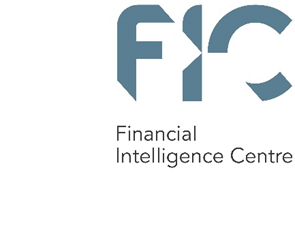 MOTIVATION: SCHEDULE 1 AMENDMENTS
New Item 20: High-value goods dealers - will include businesses dealing in high-value goods receiving payments in any form of R100 000,00 or more per item, whether payments are a single transaction or more operations. These include motor vehicle dealers, Kruger rand dealers, dealers in precious metals and precious stones. The wording of the new item does not limit the item to dealers in specific types of goods.  This means that any business that deals in goods that are priced at R100 000,00 or more falls in this category.
New Item 21: South African Mint Company (RF) Proprietary Limited (SA Mint) - Its business includes selling collectable and non-circulation coins of different precious metals to the retail trade. The SARB and SA Mint requested that they be specifically listed.
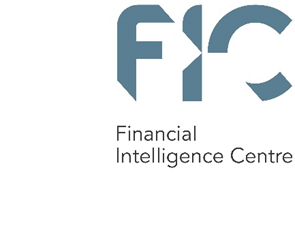 MOTIVATION: SCHEDULE 1 AMENDMENTS
New Item 22: Crypto asset service providers (CASPs) – the inclusion of this sector was necessitated by the revision in the FATF standards which require that countries regulate CASPs for AML/CFT/PF. (Note: FATF use the terms virtual assets and virtual asset service providers (VASPs) while the Crypto Assets Regulatory Working Group and the Intergovernmental Fintech Working Group have adopted the terms crypto assets and crypto asset service providers.) 
The question of whether or not crypto assets can be used for money laundering is moot since there are already known cases globally and in South Africa where crypto assets have been used for such activities.  Recently South Africa has received attention for being the country that has had the largest scams/fraud/money laundering, possibly going into billions of Rands, with the cases of Mirror Trading International and Africrypt.  There is a huge gap by not having these CASPs regulated fully for AML/CFT/CPF and needs to be attended to urgently.
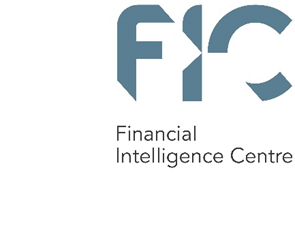 MOTIVATION: SCHEDULE 1 AMENDMENTS
New Item 23: Clearing system participants for facilitation of electronic funds transfer -  This is to enable the capture of electronic payments made through non-bank clearing houses. The National Payment System Department (NPSD) of the South African Reserve Bank proposed the inclusion of this item referring to clearing system participants as defined in section 1 of the National Payment System Act, 1998 (Act 78 of 1998)  that facilitates or enables the origination or receipt of any electronic funds transfer and or acts as an intermediary in receiving or transmitting the electronic funds transfer.
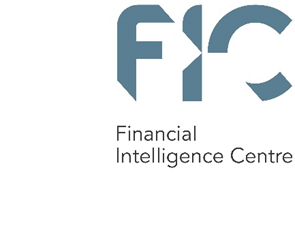 MOTIVATION: SCHEDULE 2 AMENDMENTS
The amendments to Schedule 2 of the FIC Act will reorganise the structure of supervisory bodies that are responsible for supervising compliance with the FIC Act. This reorganisation is required partly because of amendments in other legislation and partly because certain supervisory bodies do not actively perform a supervisory function as far as the FIC Act is concerned.

Technical amendments to Items 1 and 2 
The enactment of the Financial Sector Regulation Act, 2017 (Act 9 of 2017) requires certain technical amendments to Schedule 2 to the FIC Act.  This includes replacing the reference to the Financial Services Board with a reference to the FSCA and the reference to the Registrar of Banks with a reference to the Prudential Authority.
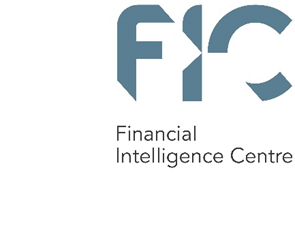 MOTIVATION: SCHEDULE 2 AMENDMENTS
Deletion of Item 5 – Independent Regulatory Board for Auditors 
The Independent Regulatory Board for Auditors (IRBA) is responsible for the regulation of the auditing profession in respect of the function to examine financial statements and other information and expressing an opinion on the fairness of the statements and information and compliance thereof with statutory requirements. These functions of an auditor do not fall within any category of accountable institutions.  IRBA has confirmed this position to National Treasury and advised that they requested their removal from Schedule 2 back in 2016/2017.
Deletion of Item 6 - National Gambling Board - Gambling activities such as casinos, racing and wagering fall within the scope of Item 8 of Schedule 1 to the FIC Act.  The regulation of these activities is subject to the exclusive jurisdiction of provincial licensing authorities in terms of the National Gambling Act, 2004 (Act 7 of 2004, the NG Act).  Amendments to the NG Act that were brought about in 2008 envisaged that the National Gambling Board (NGB) would become responsible for the regulation of interactive gambling. However, these amendments have not been brought into operation since their enactment in 2008. As a result, the NGB has no responsibility currently for the regulation of gambling activities by any institution that falls within the scope of the FIC Act.  This implies Item 6 of Schedule 2, which lists the NGB as a supervisory body, must be deleted.
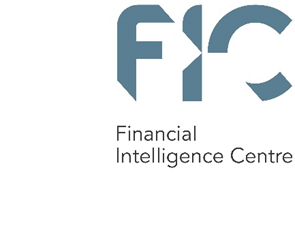 MOTIVATION: SCHEDULE 2 AMENDMENTS
Deletion of Item 8 - Law Societies
The services of attorneys in private practice fall within the scope of Item 1 of Schedule 1 to the FIC Act.  The enactment of the Legal Practice Act, 2014 (Act 28 of 2014, the LP Act) removed the responsibility for the regulation of these services from the various provincial Law Societies and entrusted it to the Legal Practice Council.  The provincial Law Societies, therefore, are no longer responsible for the regulation of the relevant services of attorneys that fall within the scope of the FIC Act.  This implies that Item 8 of Schedule 2, which lists the provincial Law Societies as supervisory bodies, must be deleted. The Legal Practice Council indicated in discussions that it does not intend to add the responsibility for the supervision of compliance by legal practitioners with the FIC Act, to its functions.  As a result, the FIC will become responsible for the supervision of legal practitioners in this respect.
Further, the FATF findings were that attorneys are subject to no AML/CFT oversight.
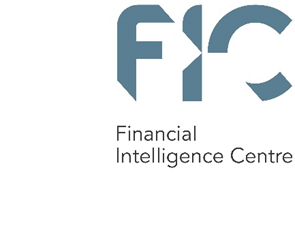 MOTIVATION: SCHEDULE 3 AMENDMENTS
Deletion of Items 1 and 2:  Motor vehicle dealers and Kruger rand dealers - Currently these sectors have no compliance obligations other than registration with the FIC; the requirement to submit reports on suspicious and unusual transactions; cash threshold reports; and the prohibition to deal with United Nations Security Council sanctioned persons and entities. 
They have no legal obligation to conduct customer due diligence or retain client and transactional records. The proposed amendments intend to delete these Items under Schedule 3 and that they be included as accountable institutions in the scope covering high-value goods dealers in Schedule 1.
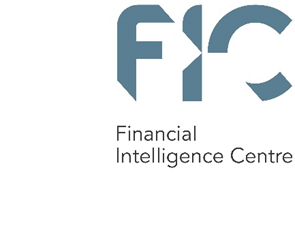 RISKS AND COSTS OF SOUTH AFRICA’S NON-COMPLIANCE WITH AML/CFT STANDARDS
AML/CFT standards have received international priority 
As a result of the findings of South Africa’s mutual evaluation report, South Africa could be “grey-listed” by the FATF – which would have serious implications. This would result in huge reputational risk for the country and damage to the financial system. International trade and investment links could be cut-off, resulting in low economic growth.
 Governments, financial institutions and businesses in many countries are reluctant to do business with countries considered to have weak AML/CFT regimes
South African financial institutions may face heavy fines by overseas regulators
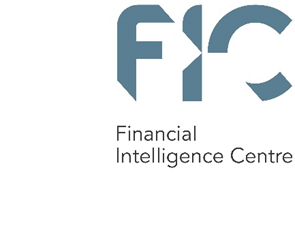 Response by South Africa to other deficiencies identified in the Mutual Evaluation report
Cabinet established the Interdepartmental Committee on AML/CFT, led by the Director-General of National Treasury in December 2018;
The IDC-AML/CFT promotes collaboration, communication and information sharing within and amongst the relevant law enforcement agencies, government departments and regulatory authorities;
Approach is to shift emphasis away from technical compliance with regulatory mandates towards objective of safeguarding financial system; 
Need for greater collaboration between financial institutions, law enforcement agencies, policymakers and the regulators in effectively developing an intelligence-led financial crime prevention and detection mechanism; and 
improving system of Suspicious and Unusual Transaction reporting. Processing high volumes of low-quality reports does little to improve the investigation of criminal activity, instead diverting resources from activities that might be more effective.
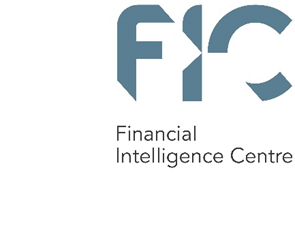 Response by South Africa to other deficiencies identified in the Mutual Evaluation report
National Treasury believes our AML/CFT risk-management strategy should be broadened into all financial crimes, not just money laundering;
Need for developing capacity to deal with crimes related to corruption, the looting of state-owned entities (SOEs), financial fraud like Steinhoff and VBS Mutual Bank;
Need to have better forensic capability in our criminal justice system;  
Need for better sharing of information between all these various agencies, and how confidentiality is understood and critical information is still shared within such confidentiality constraints, by agencies; 
The legal provisions enabling the forfeiture of unexplained wealth should be strengthened and consideration should be given to criminalising ownership of unexplained wealth to the extent that our Constitution allows.
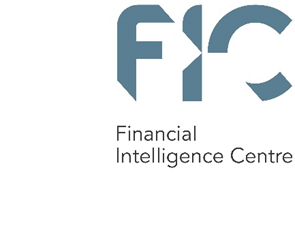 Conclusion
The amendments are a form of Regulations. However, they require Parliamentary approval
Amendments will strengthen our financial system by bringing institutions under the regulatory radar
The amendments are urgent to demonstrate that South Africa is committed to dealing with AML/CFT weaknesses
Need for the country to do everything in our power to avoid a FATF grey-listing
The country needs to report back to FATF in October 2022 demonstrating the improvements that have been done to the country’s  AML/CFT system
Consultation have already been done by National Treasury and the FIC on the proposed amendments
Comments received were incorporated, where relevant
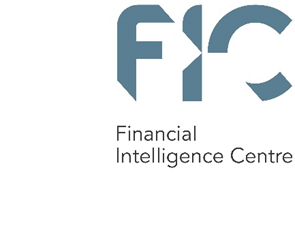